<첨부1>
성피연 카페 캡쳐 비교 내용 (일부)
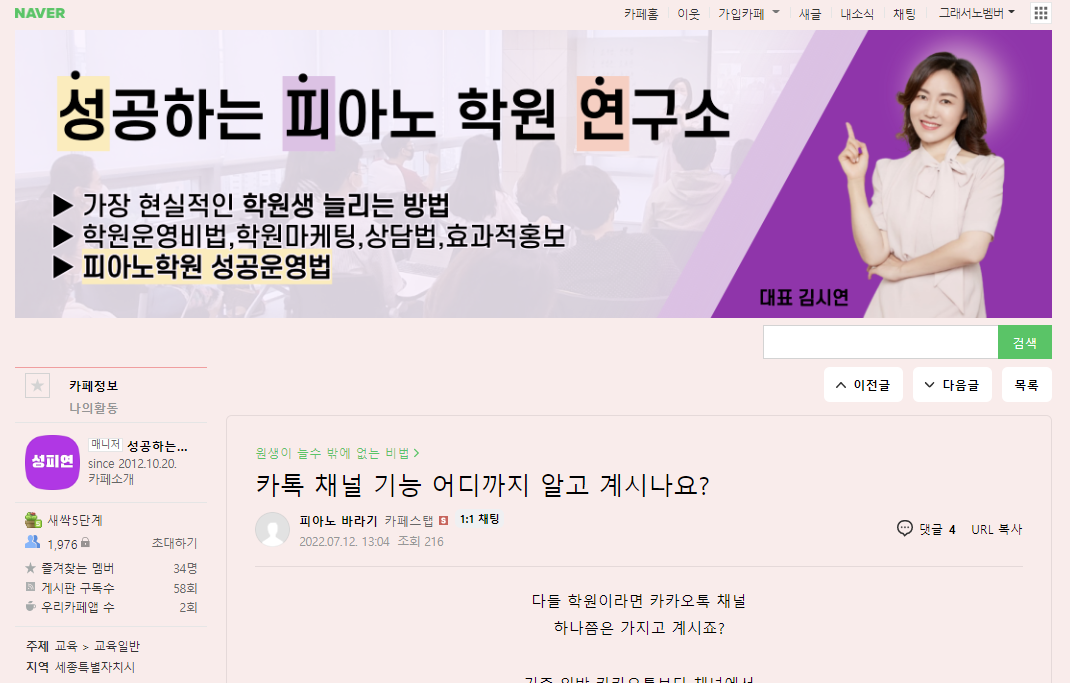 윤민옥이 작성한 블로그 원본 글
최예은이 도용한 네이버 카페의 글
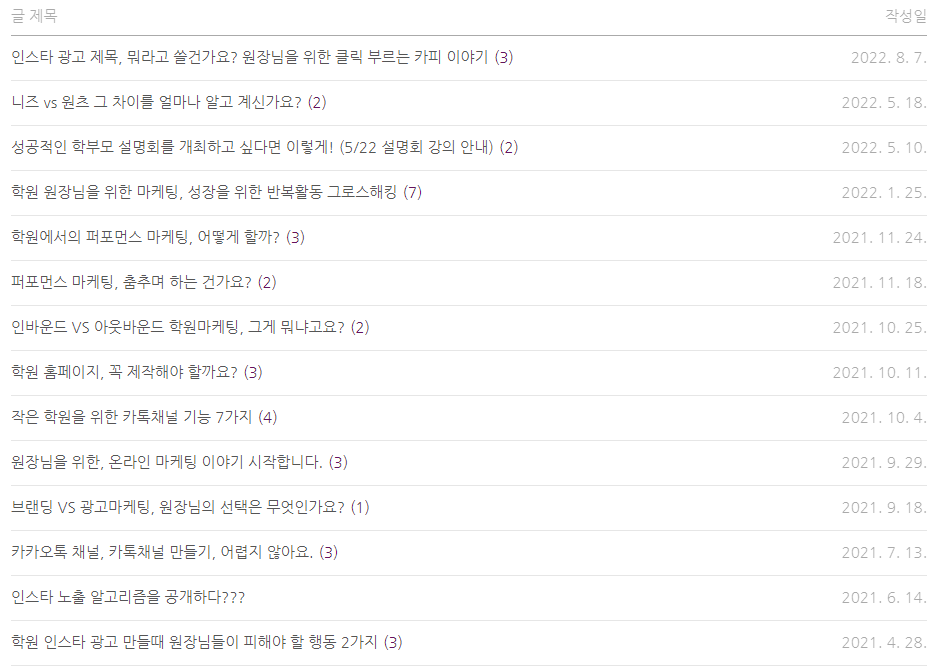 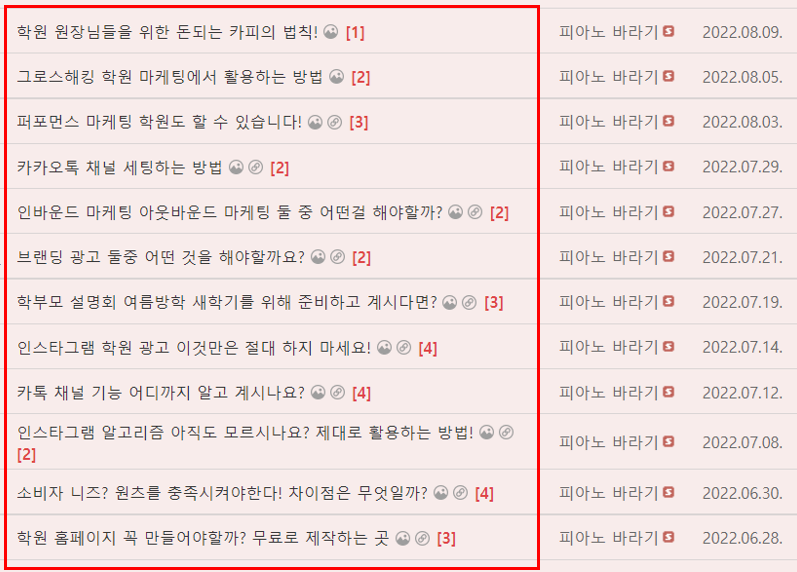 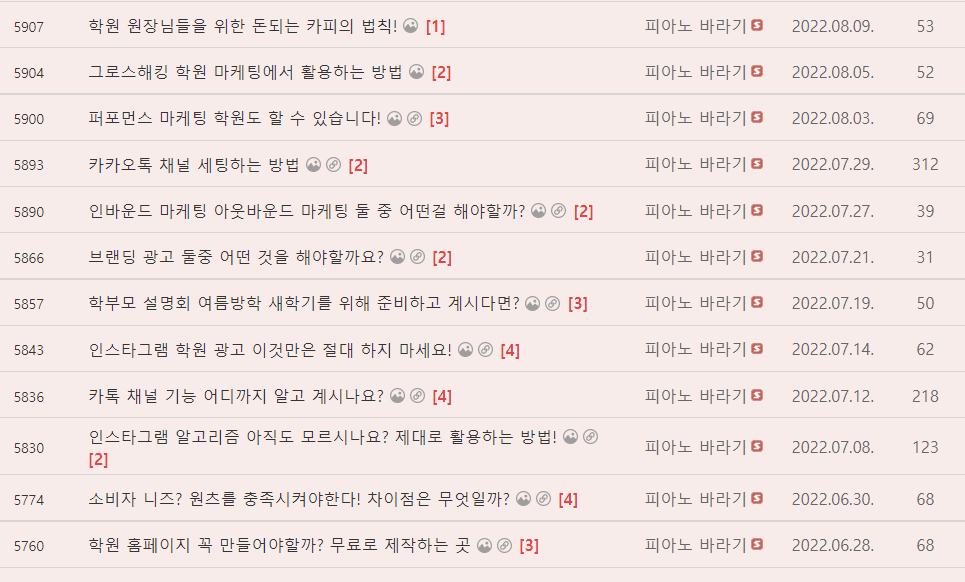 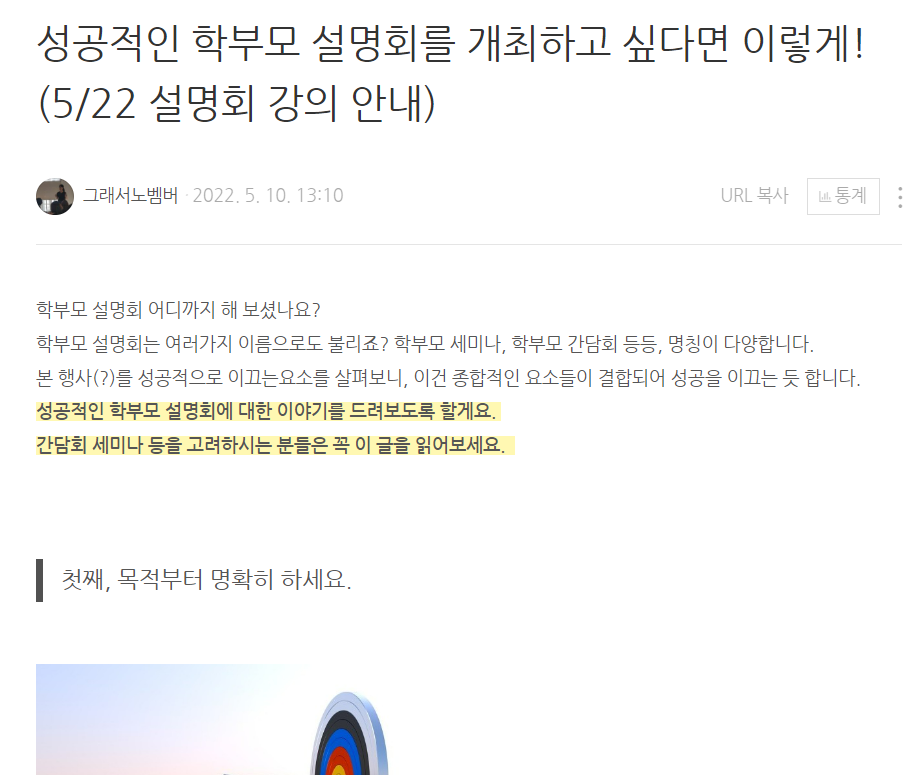 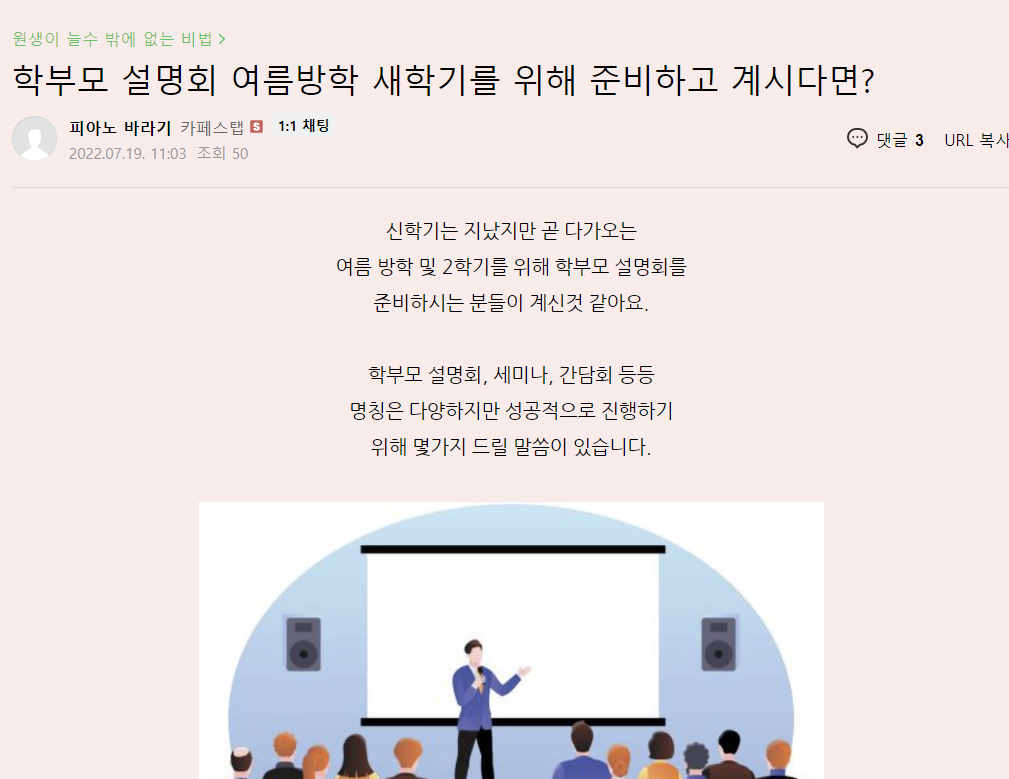 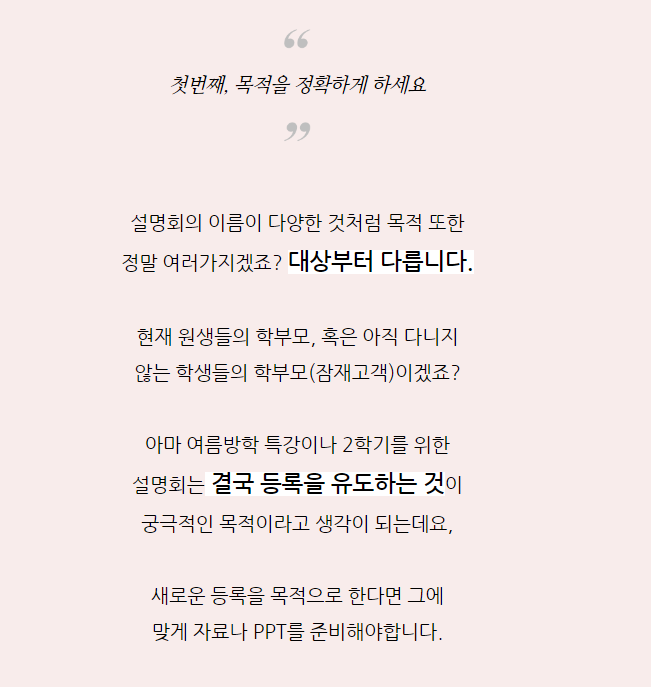 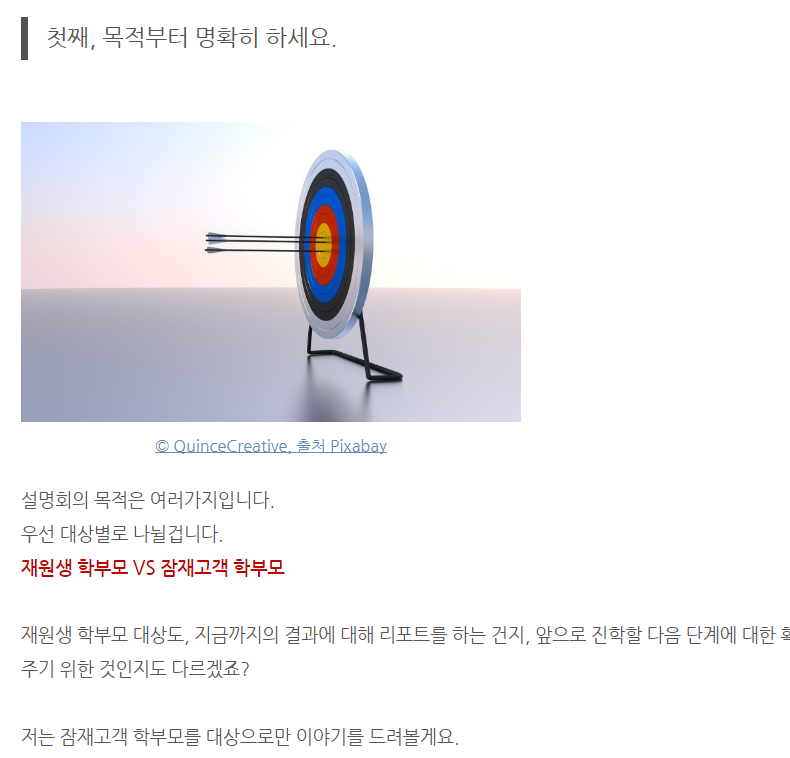 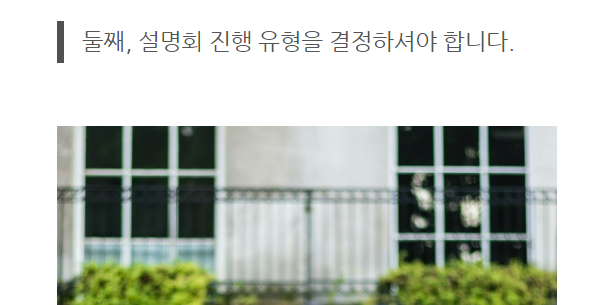 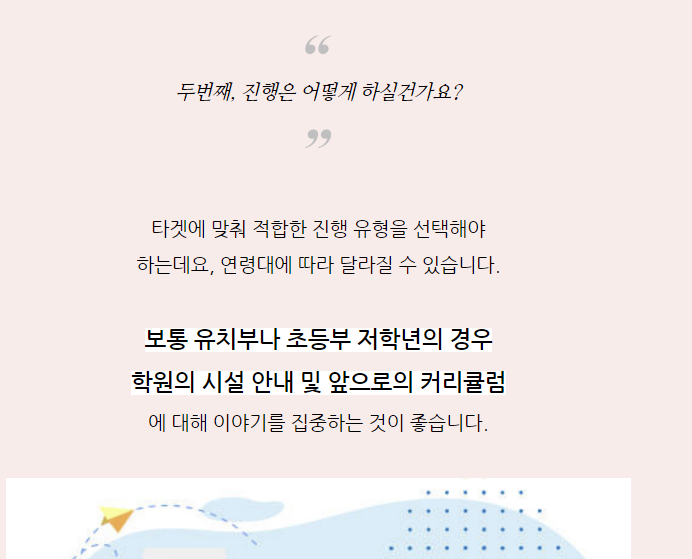 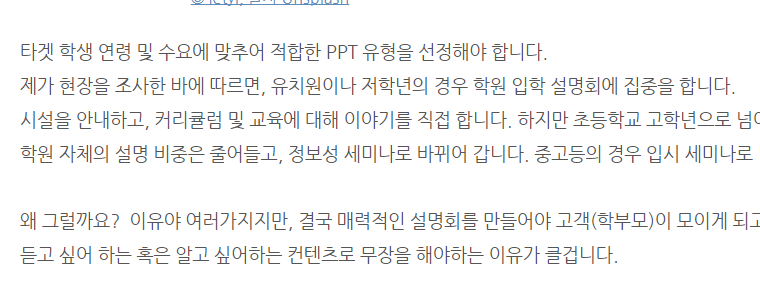 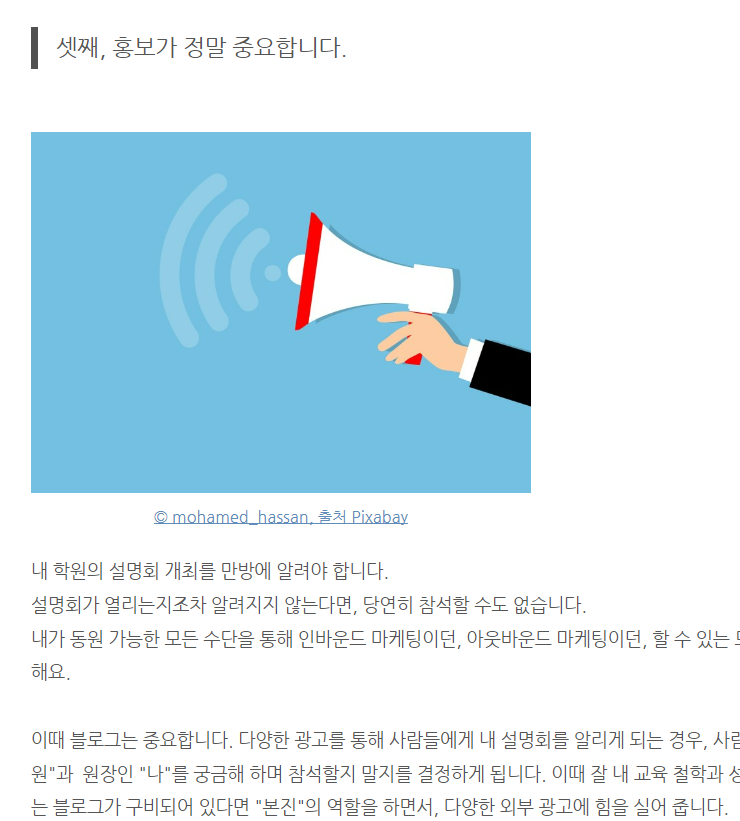 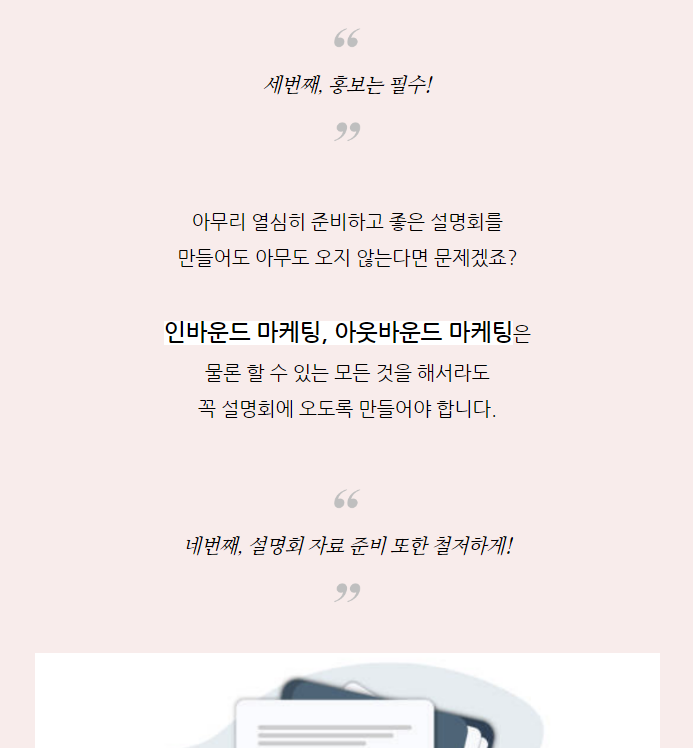 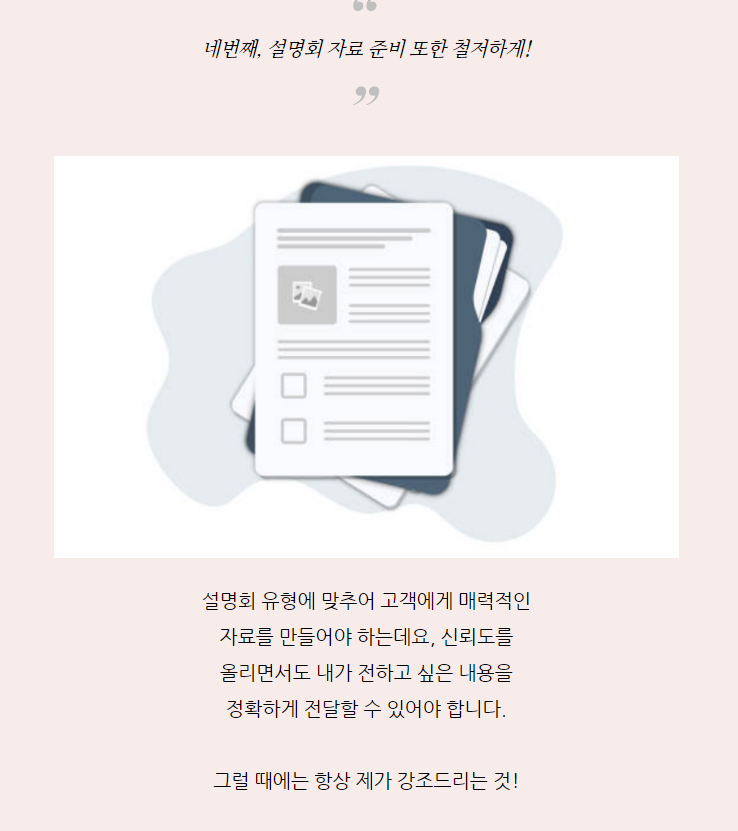 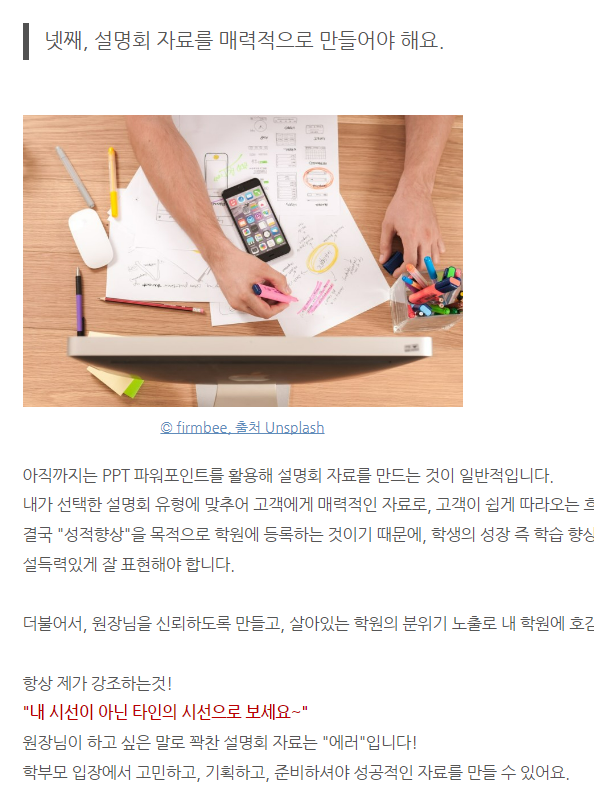 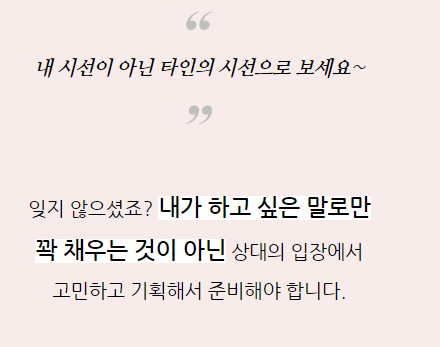 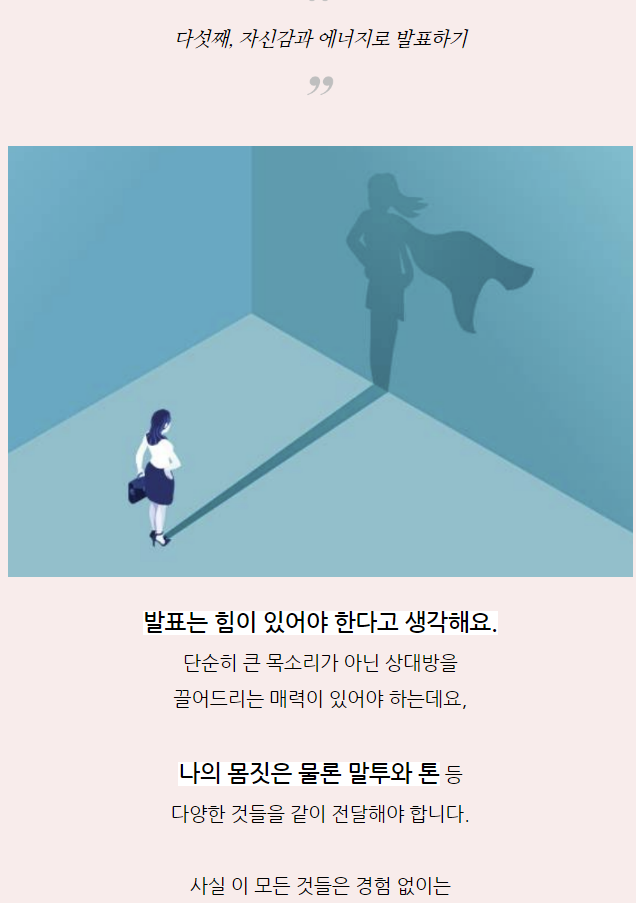 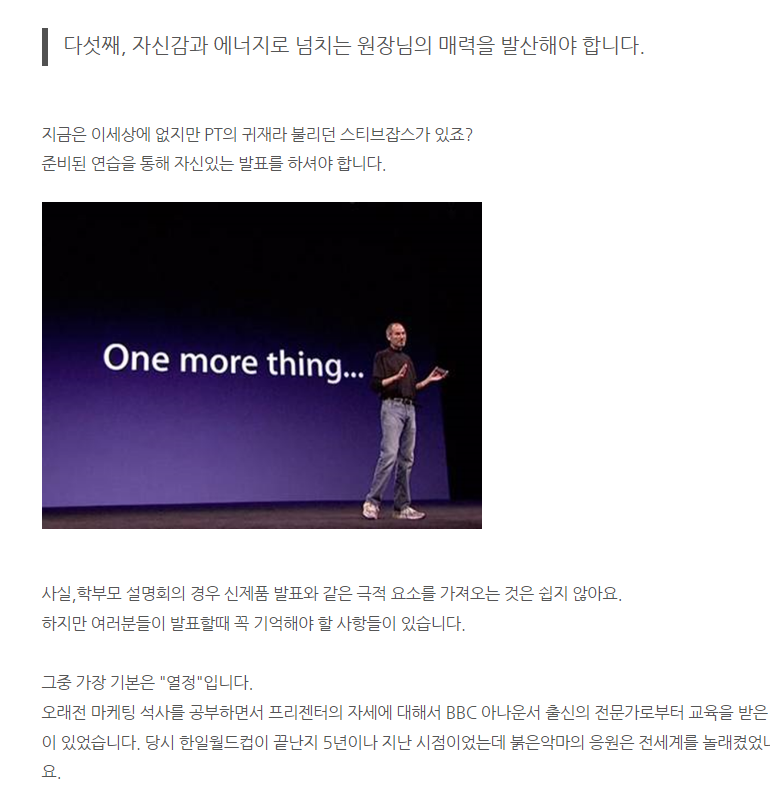 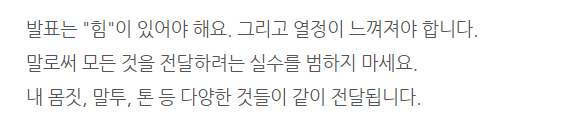 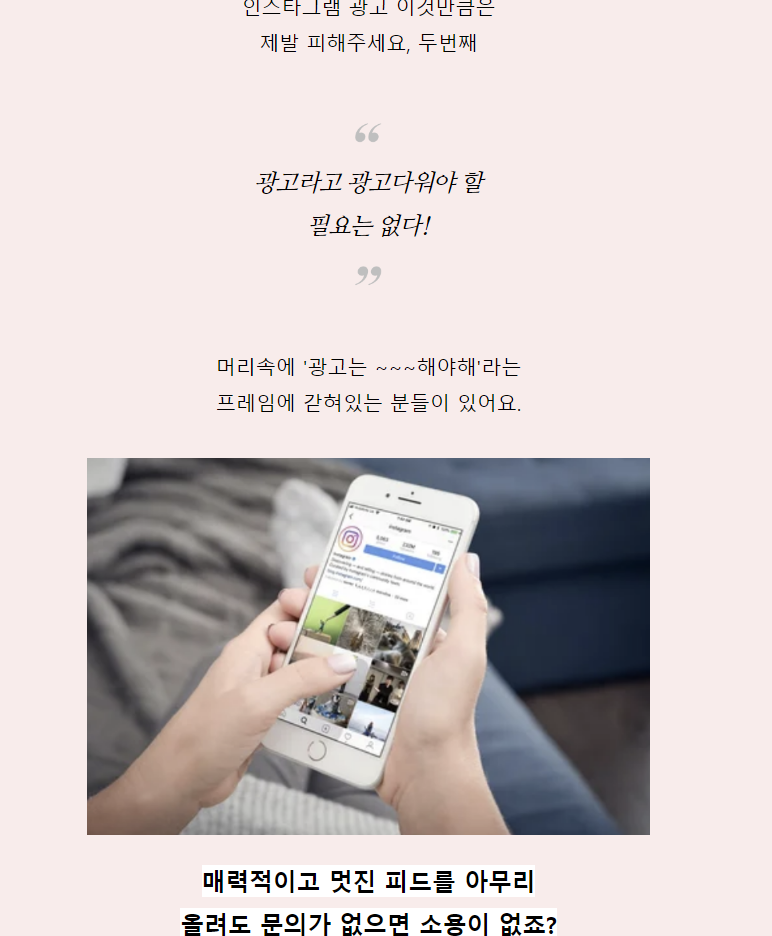 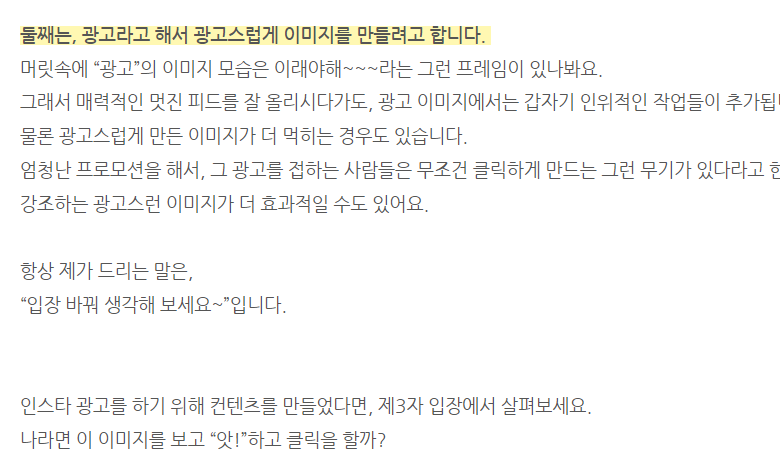 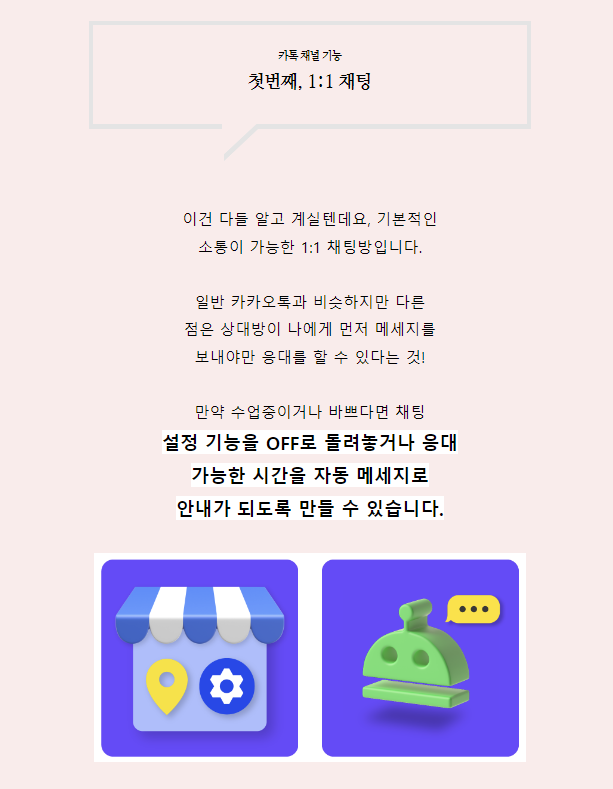 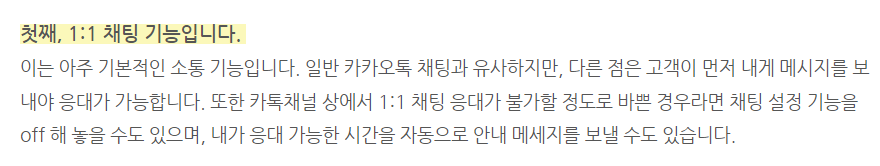 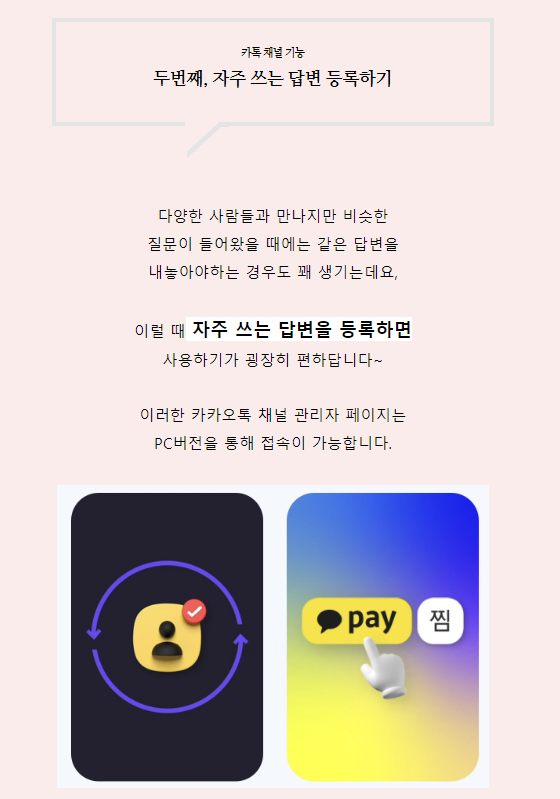 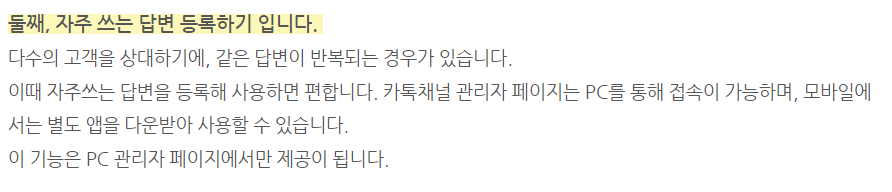 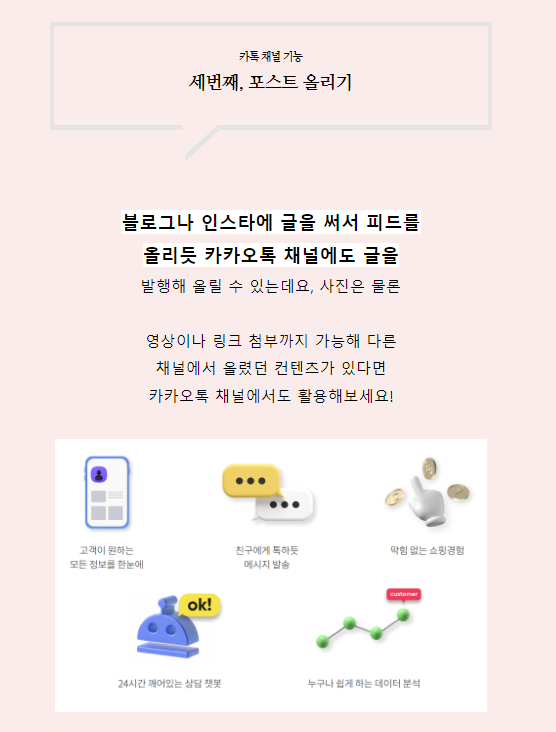 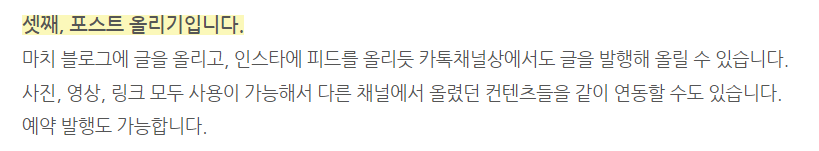 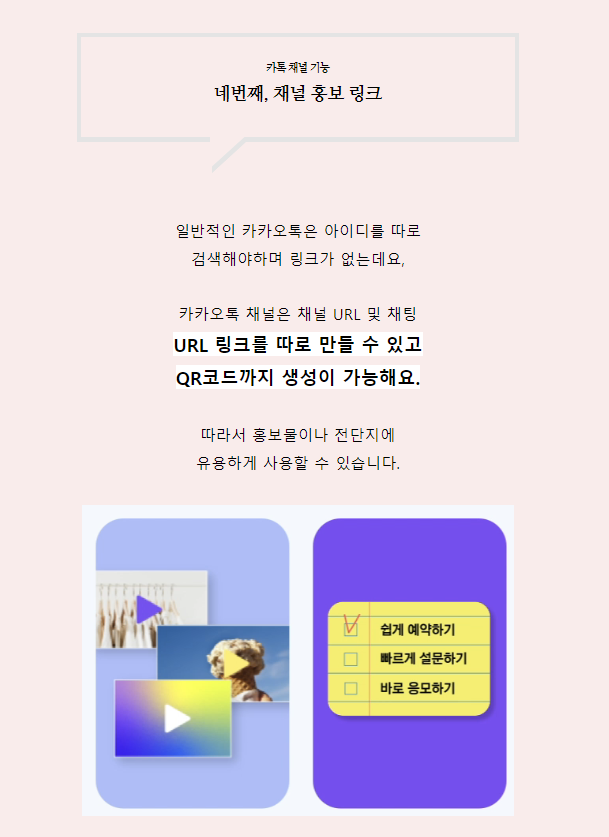 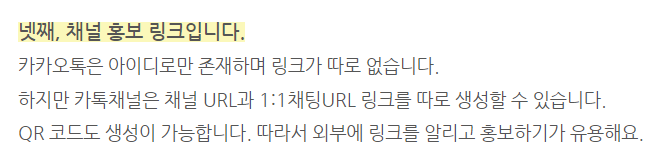 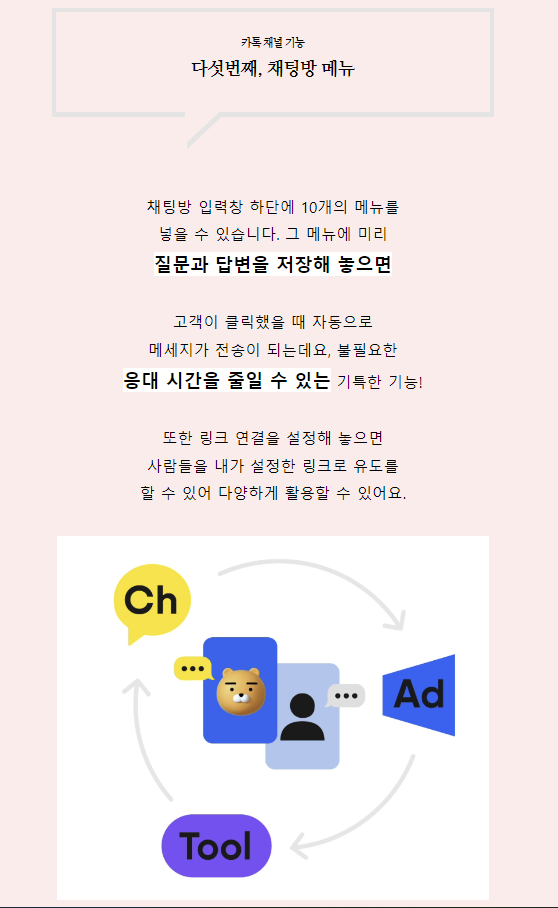 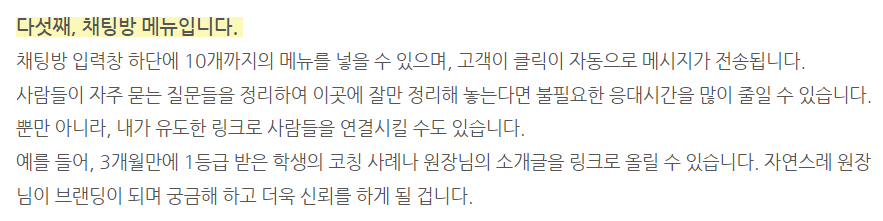 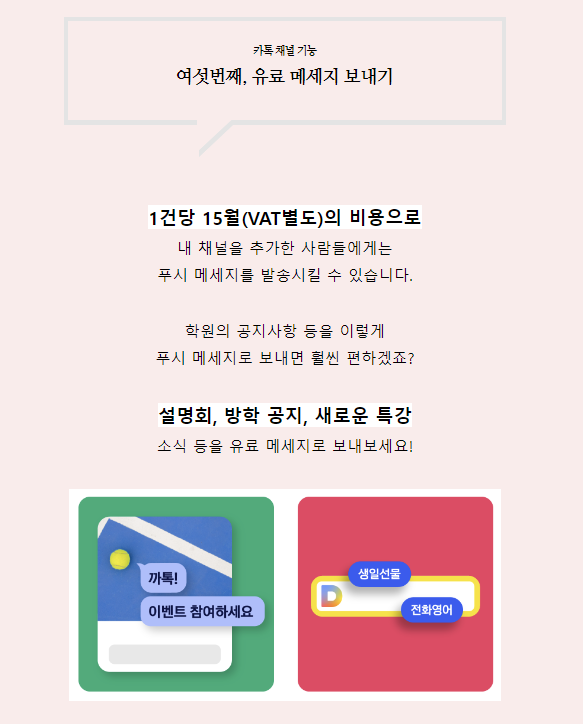 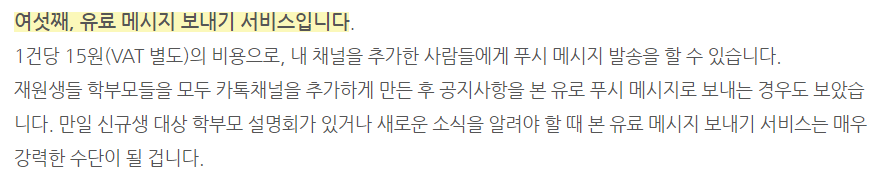 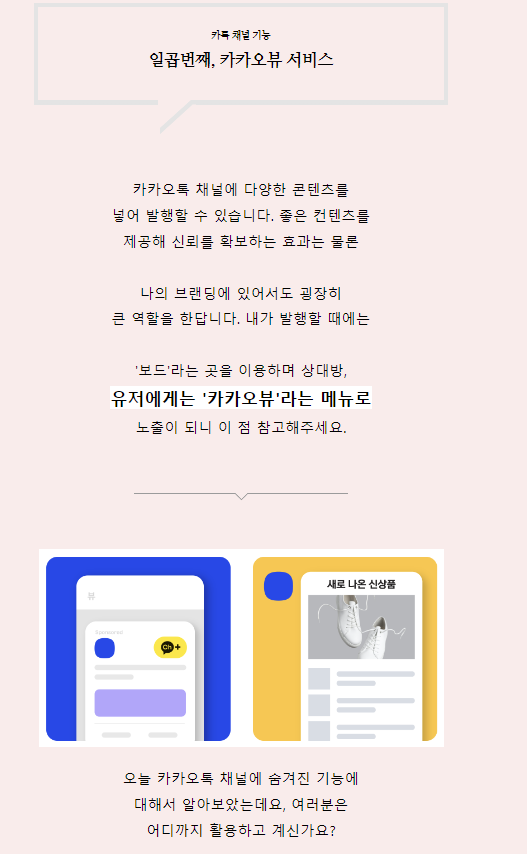 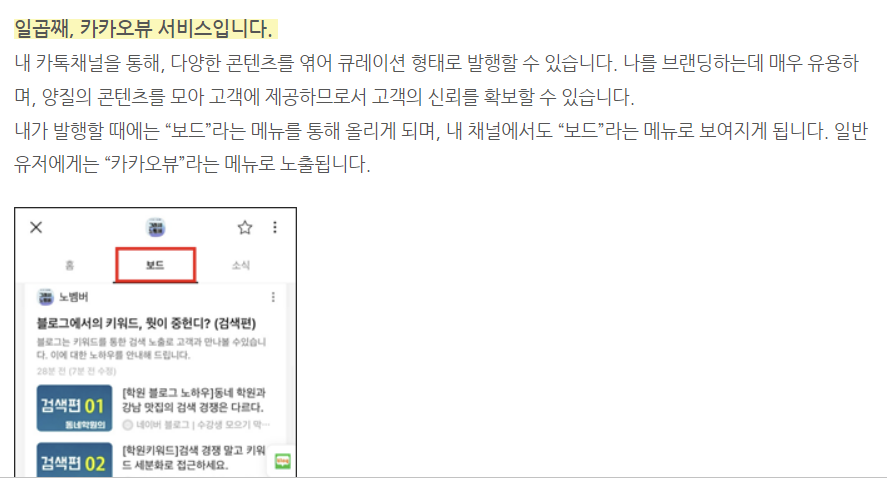 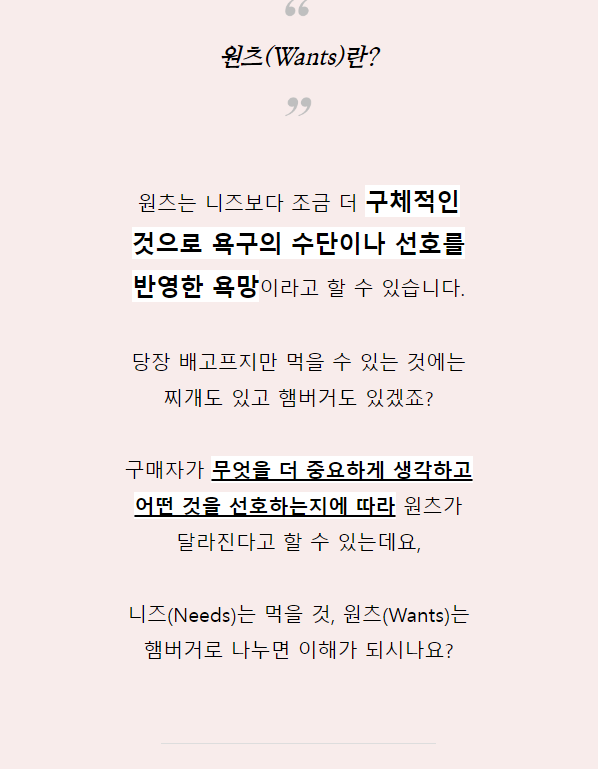 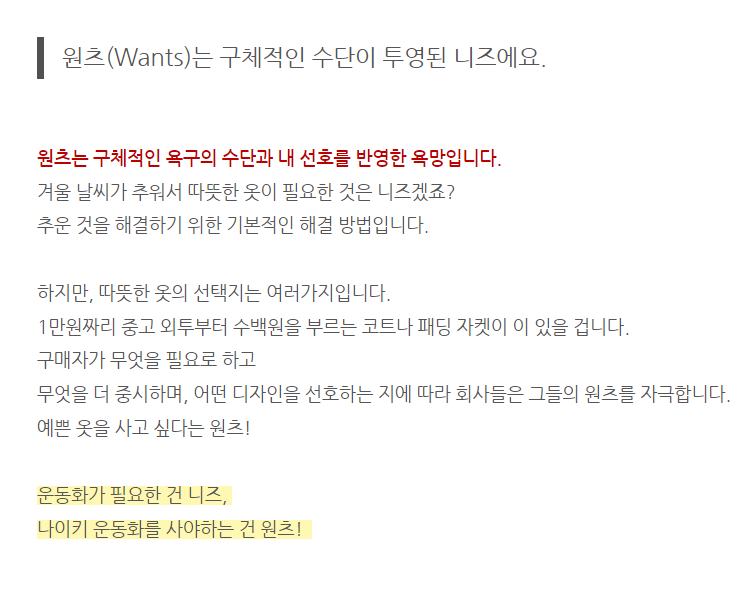 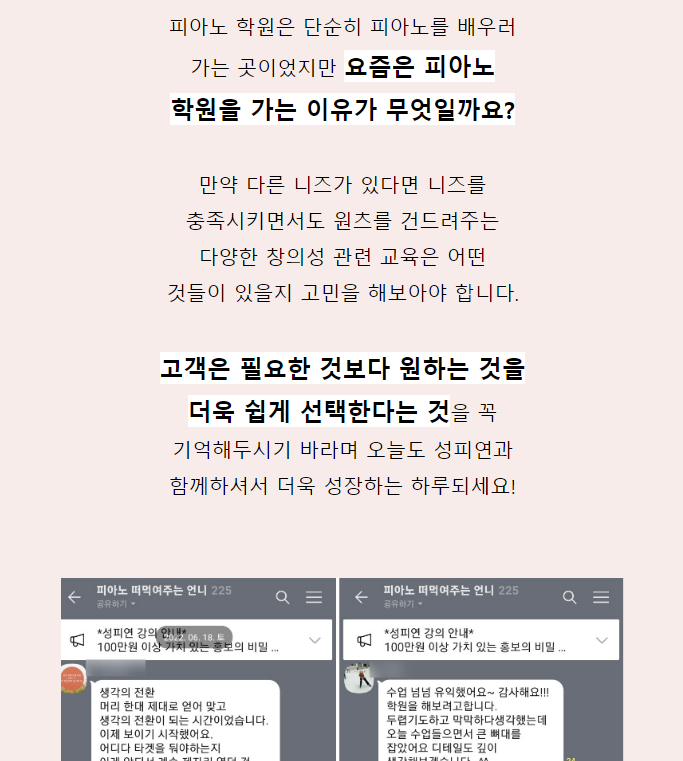 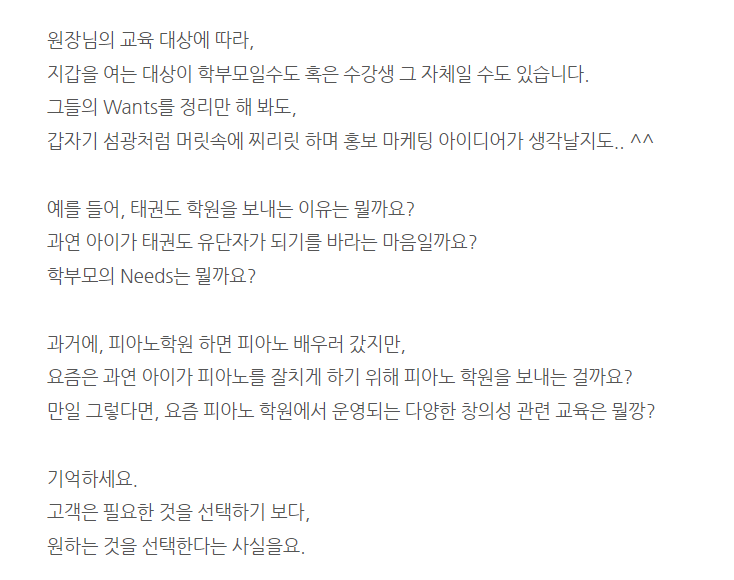 https://cafe.naver.com/kokoonline/5760
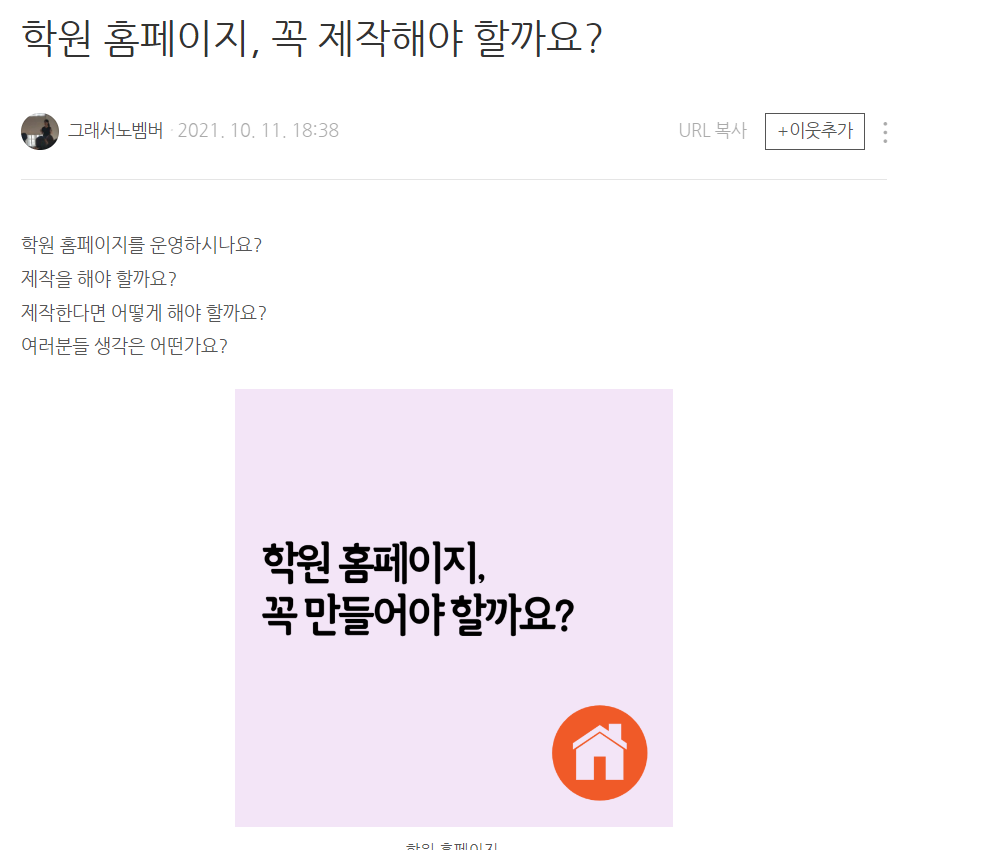 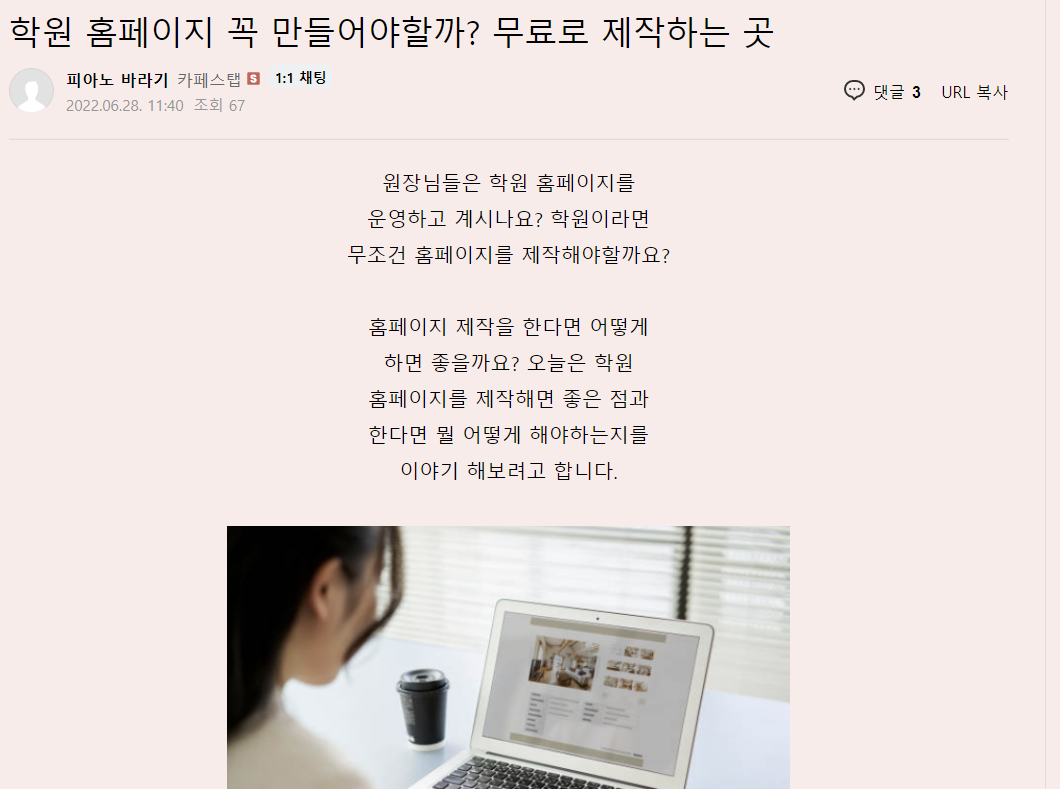 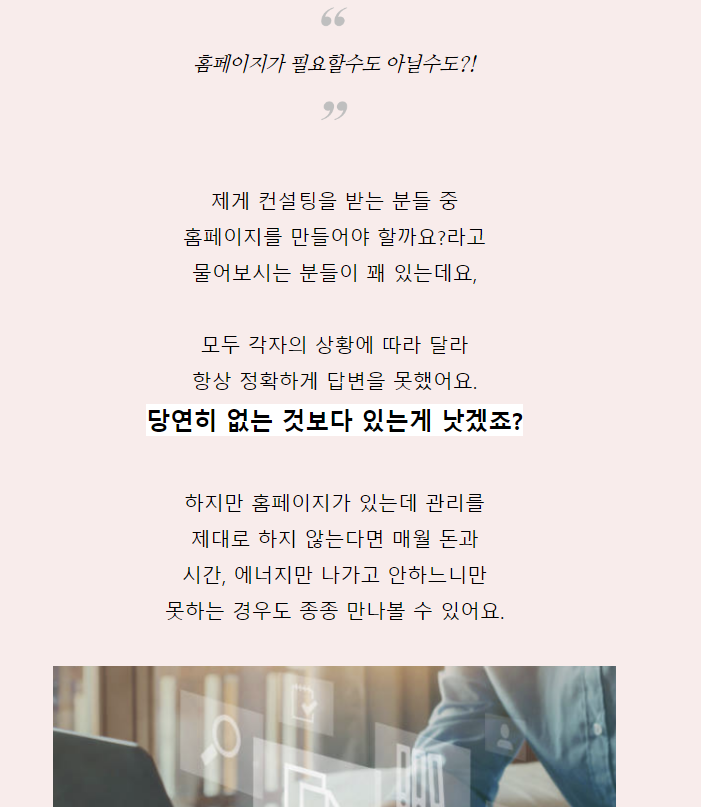 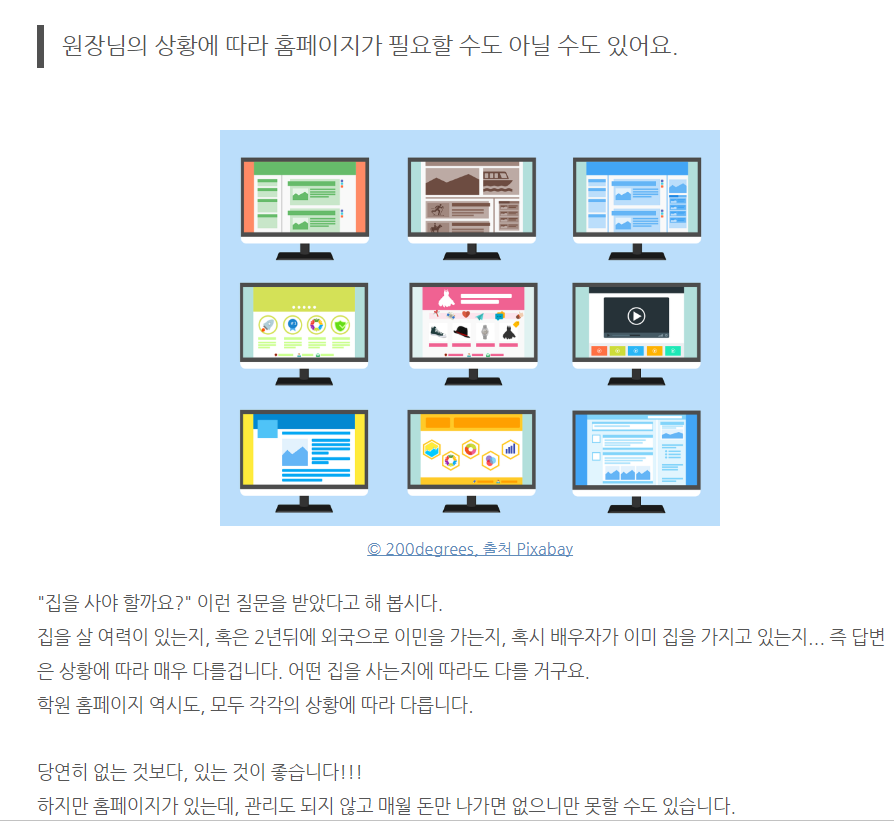 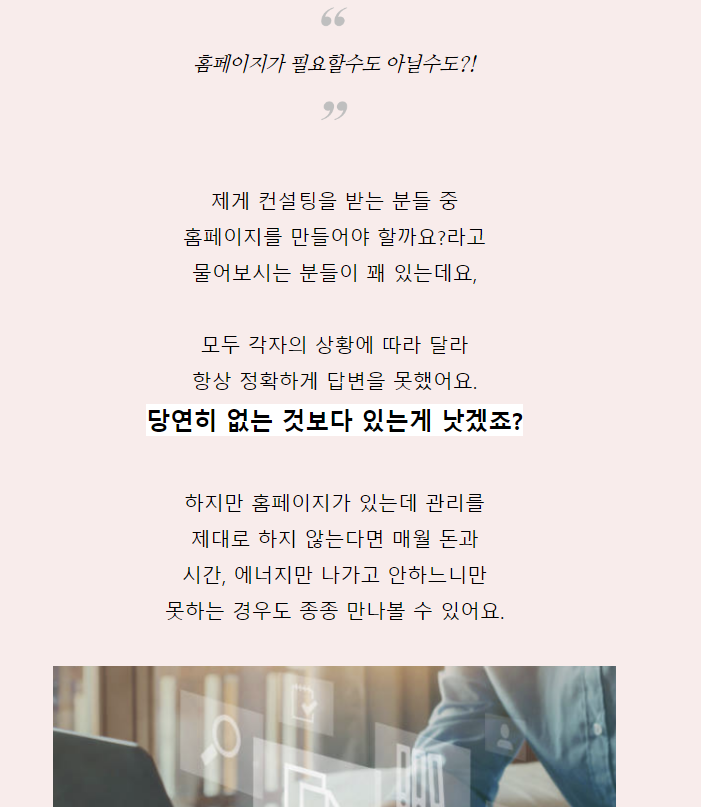 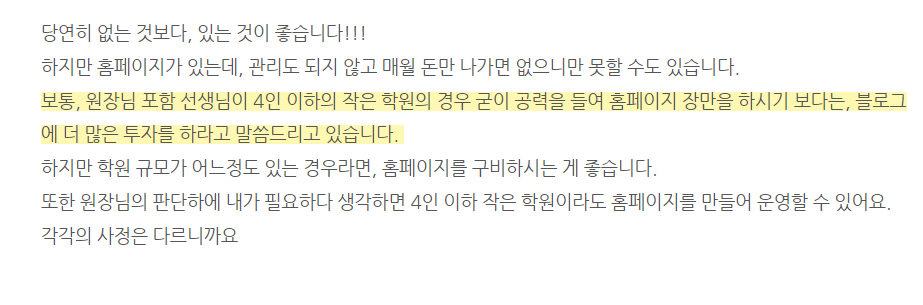 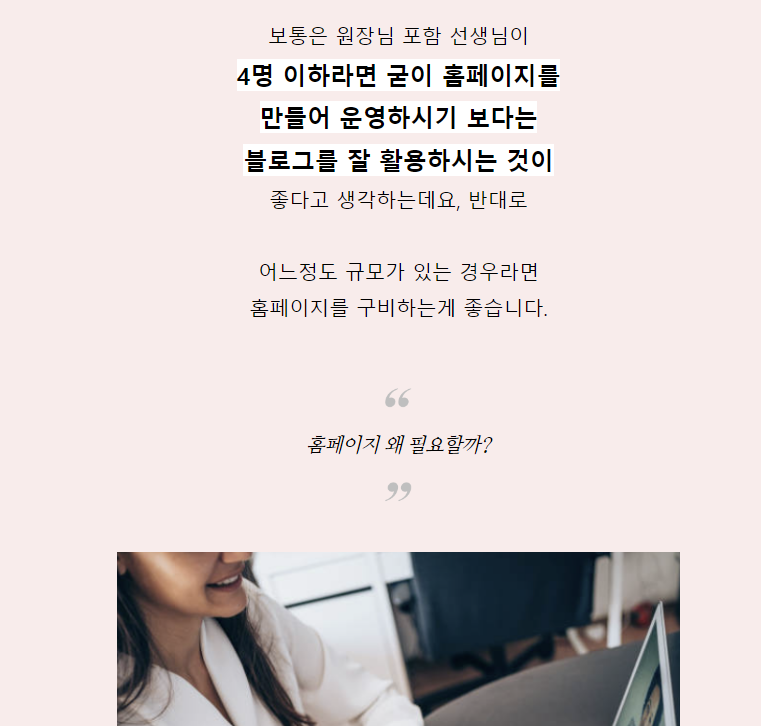 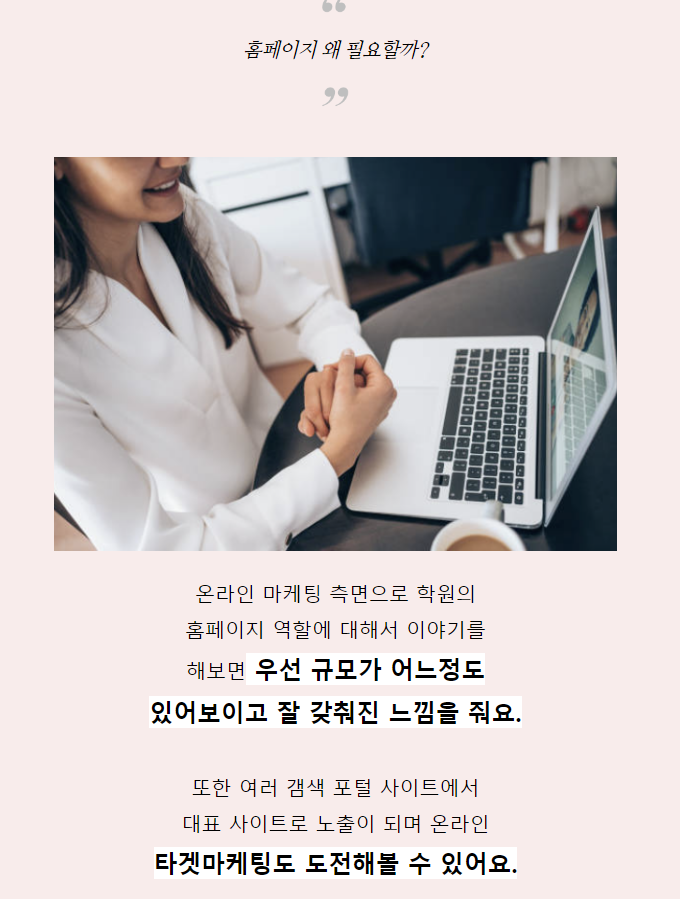 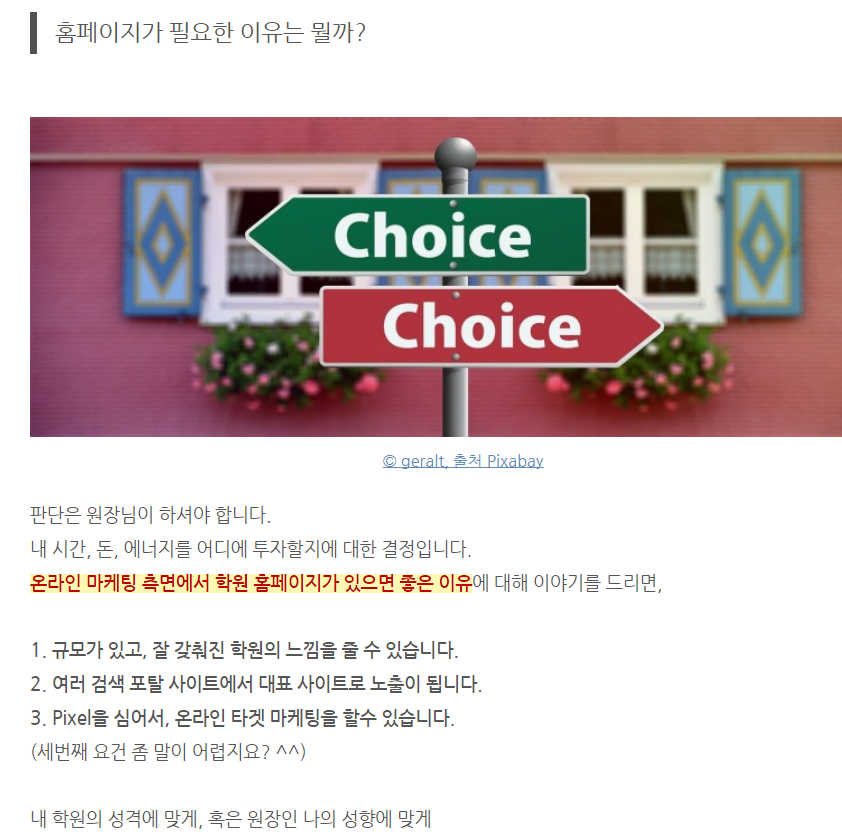 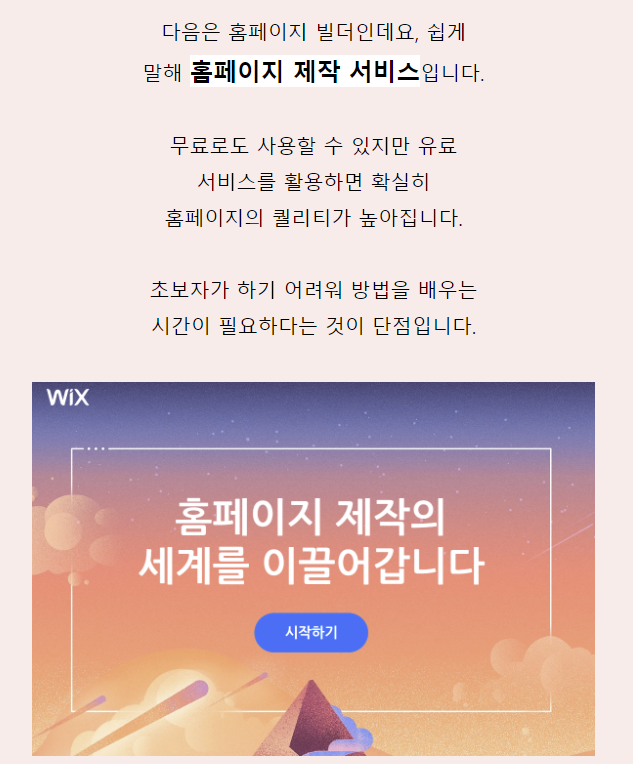 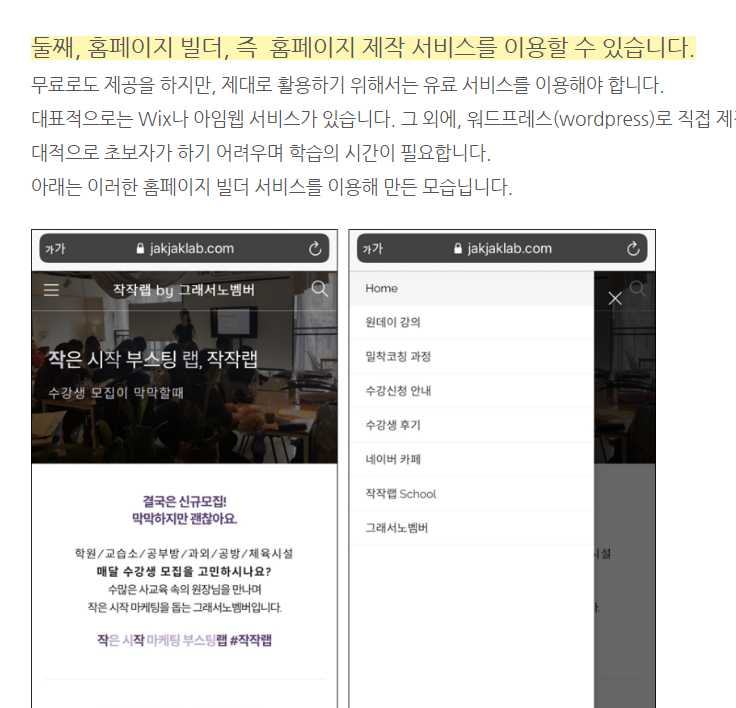 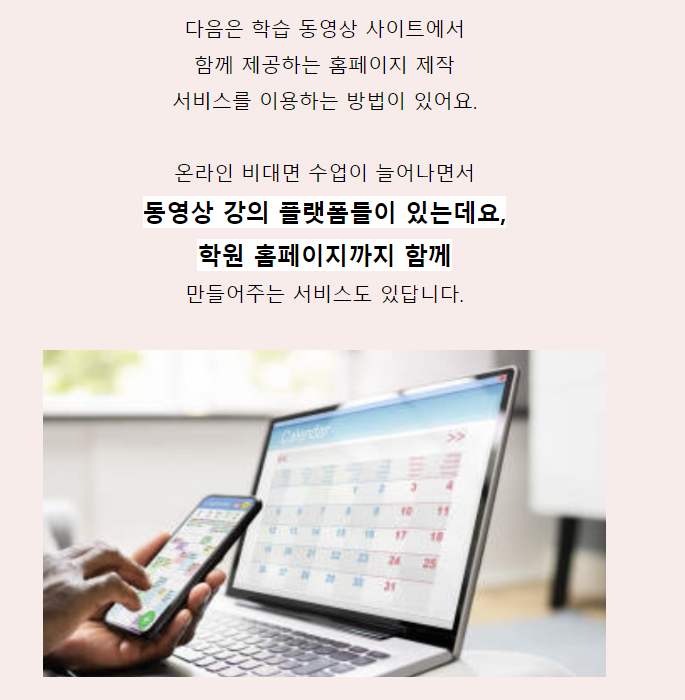 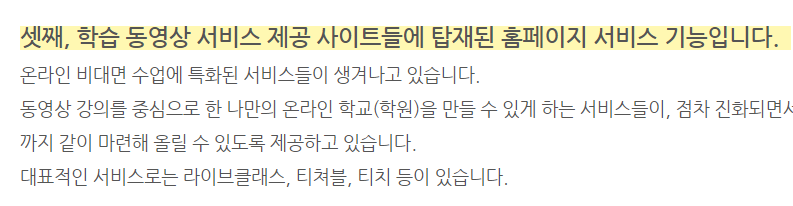